Presente Progresivo
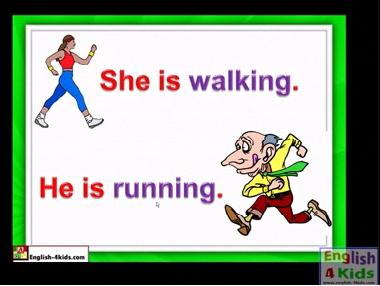 Ella está esquiando.
Isabelle está tocando el piano.
Ella 
está jugando al fútbol.
Matthew está durmiendo.
Él está bebiendo./ Él está tomando.
Él está lavándose las manos.
Ella está montando en bicicleta.
Ellos están nadando en la piscina.
Ella 
está 
bailando.
Él está comiendo.
Nosotras estamos mirando una película.
Mi perra está conduciendo.
Yo estoy bailando.
Mi esposo también está bailando.